ЧТО?
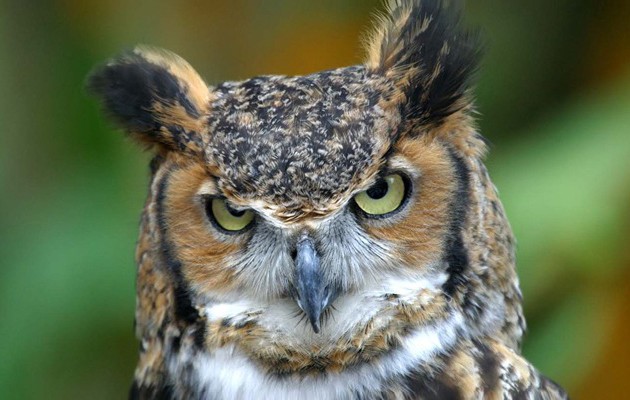 ГДЕ?
ИГРА № 1
КОГДА?
Правила игры Играют 2 команды.  Поочерёдно щёлкают мышкой по волчку, стрелка вращается и останавливается напротив конверта с заданием. Щёлкнув  мышкой по конверту,  появится слайд с вопросом.  На обсуждение вопроса отводится 1 минута. Щёлкнув мышкой по песочным часам, они отсчитают время. За каждый правильный ответ команда  получает одно очко. Побеждает команда, набравшая набольшее  количество очков.
Вопрос
 №4
Вопрос
 №3
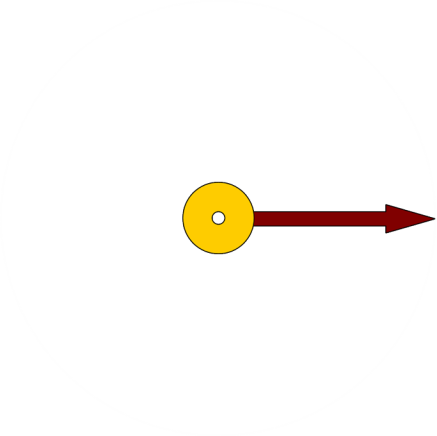 Вопрос
 №2
Вопрос
 №5
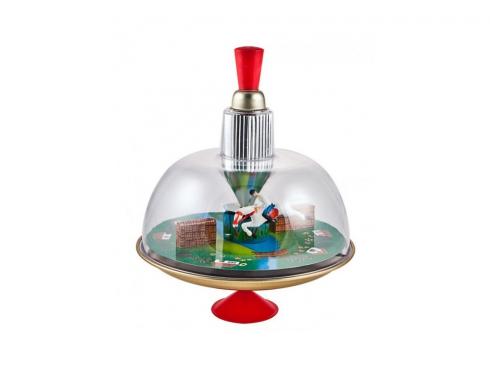 Вопрос
 №6
Вопрос
 №1
Вопрос
 №8
Вопрос
 №7
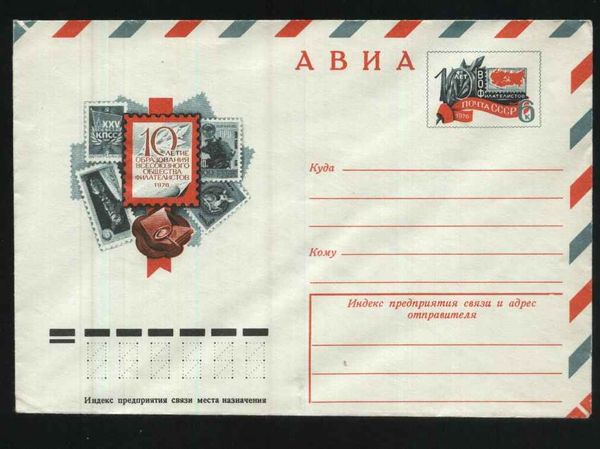 Вопрос 
№1.
СКАЗОЧНИКИ
«Сказка о попе и 
работнике его Балде», 
«Сказка о мертвой царевне» 
и другие принадлежат ЕГО перу
Александр Пушкин
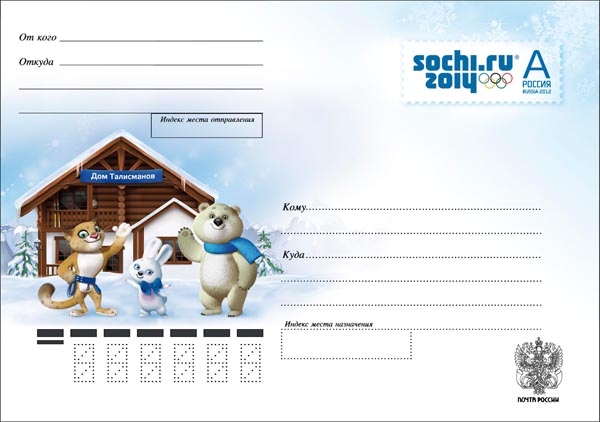 Вопрос
 №2
СКАЗОЧНИКИ
Одним из самых издаваемых писателей в СССР был этот датчанин
Ганс-Христиан Андерсен
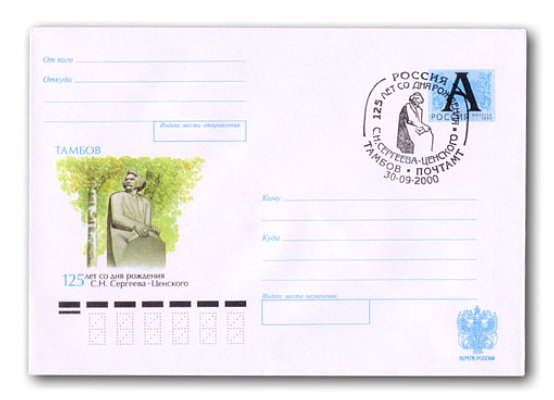 Вопрос 
№3
КОТЫ И СОБАКИ
Она впервые появилась в комиксе о Бэтмене, а ее настоящее имя Селина Кайл
Женщина-кошка
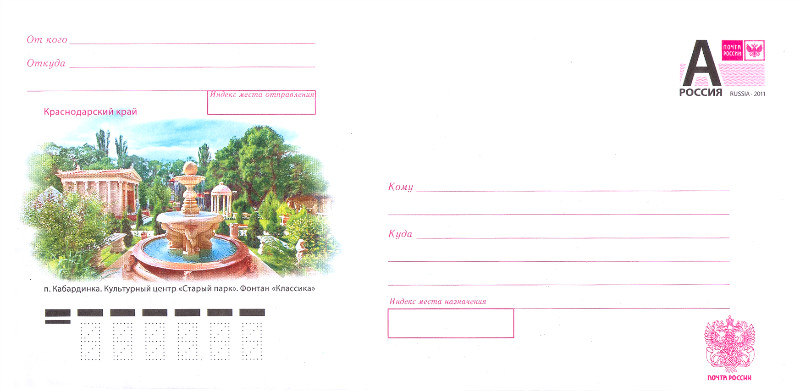 Вопрос 
№4
КОТЫ И СОБАКИ
В Англии с НЕЙ наоборот связывают удачу. 
Назовите ее двумя словами
Черная кошка
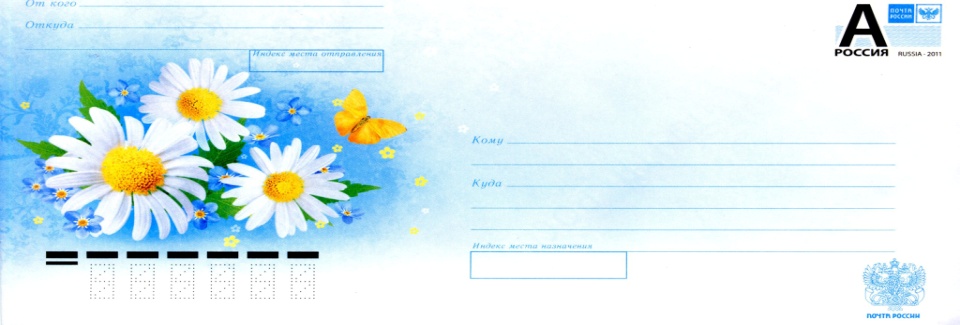 Вопрос 
№5
ГОРОДА БЕЛАРУСИ
Это второй по величине город Беларуси
Гомель
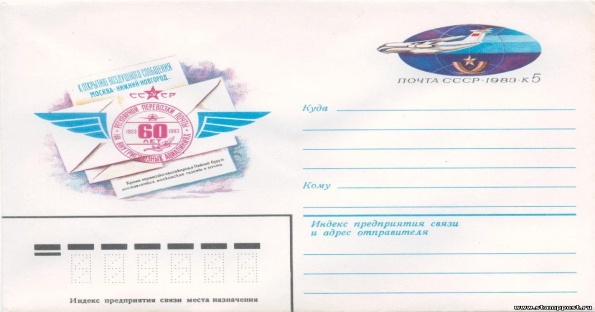 Вопрос
 №6
ГОРОДА БЕЛАРУСИ
Франциск Скорина был уроженцем ЭТОГО ГОРОДА
Полоцк
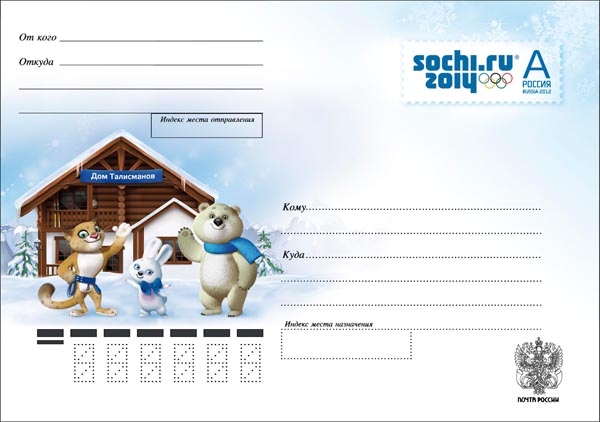 Вопрос  
№7
-РОГ-
Так называется передняя наиболее выпуклая прозрачная часть глазного яблока
Роговица
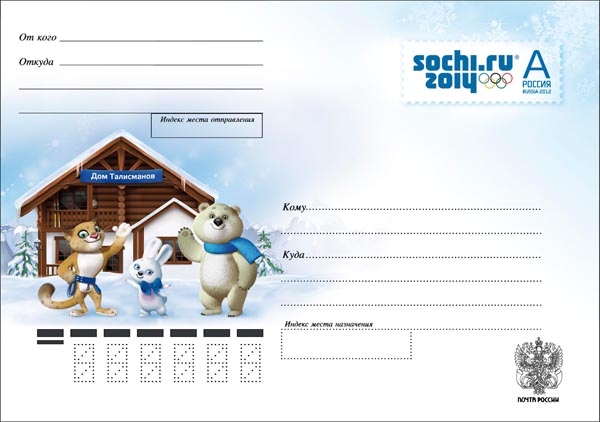 Вопрос 
№8
-РОГ-
Он составляет основу сырников
Творог